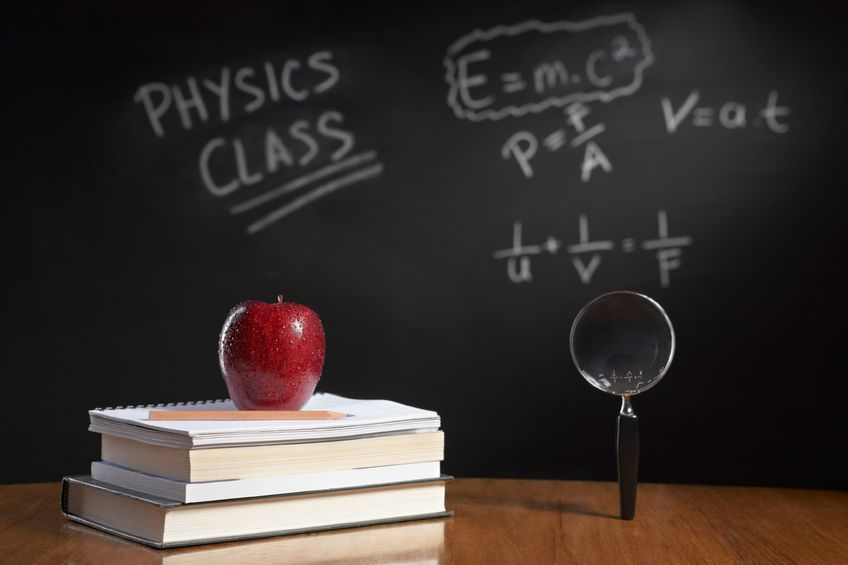 PHYSICS – Speed, velocity and acceleration
LEARNING OBJECTIVES
A
Average speed+=  Distance moved
                                 Time taken
A
Average speed+=  Distance moved
                                 Time taken
Distance measured in metres (m)
Time measured in seconds (s)
Speed  -  metres per second (m/s)
A
Average speed+=  Distance moved
                                 Time taken
Example:

Car              travels   50m
                    time       2s

		  speed  =  50/2    = 25 m/s
 					      25 m.s-1
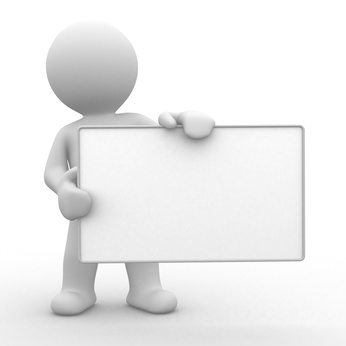 So if that’s speed, what is velocity?
Velocity is speed in a given direction.
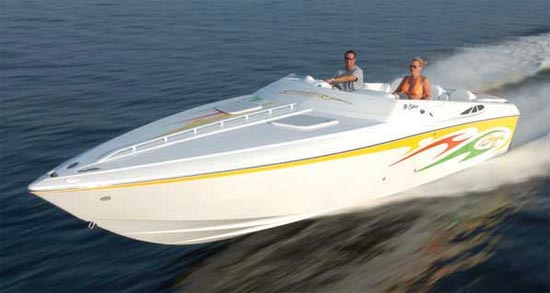 Velocity is speed in a given direction.
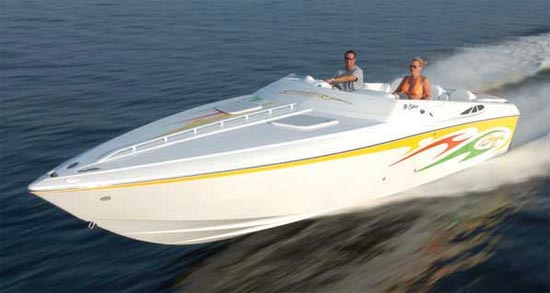 Velocity  is 25m/s due west
Example:
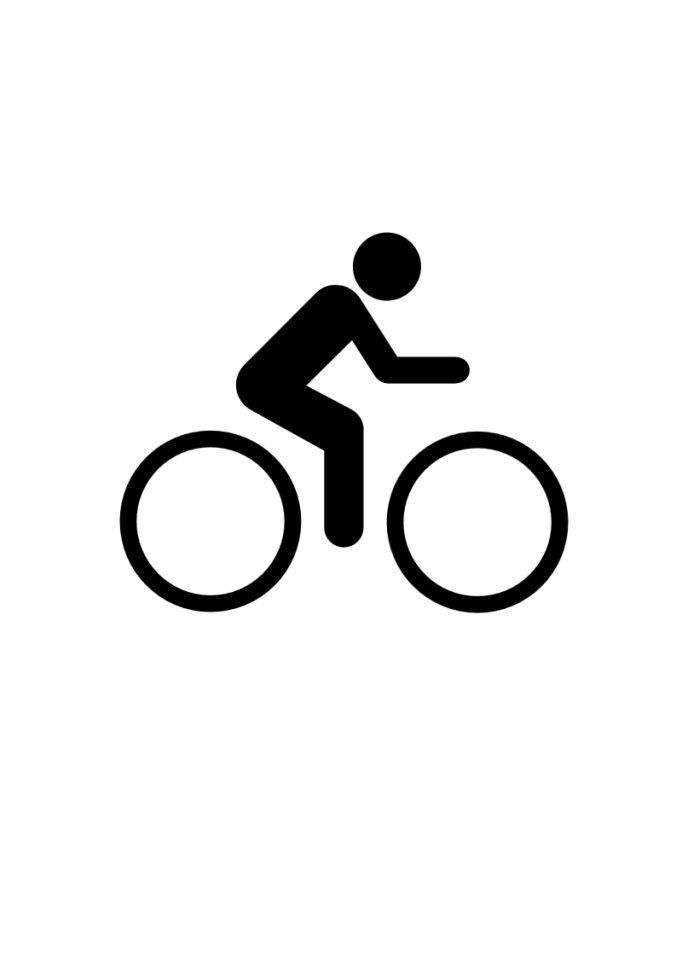 Example:
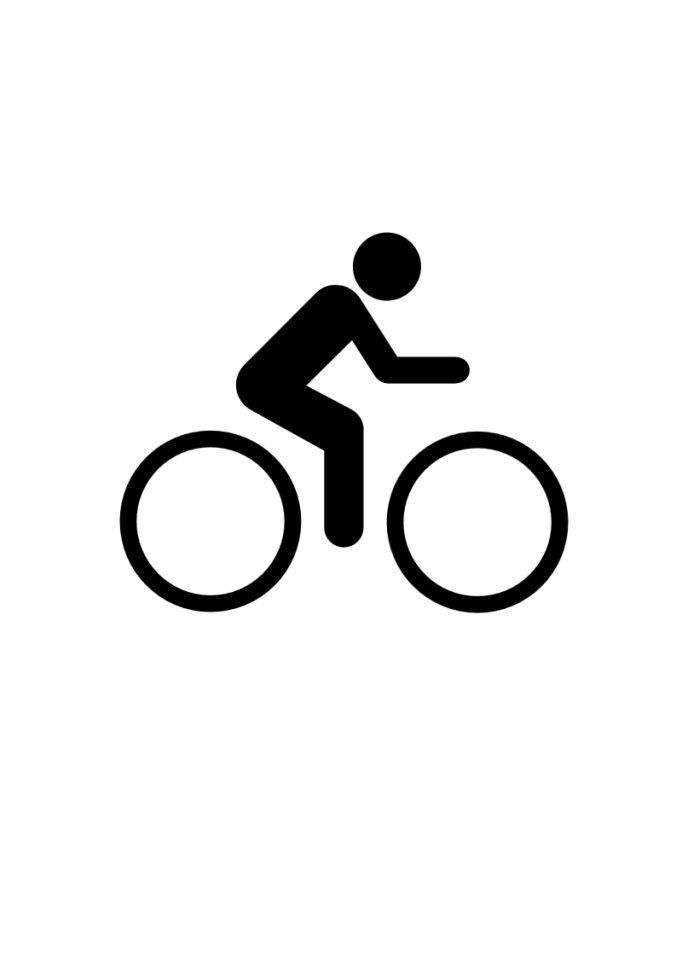 Example:
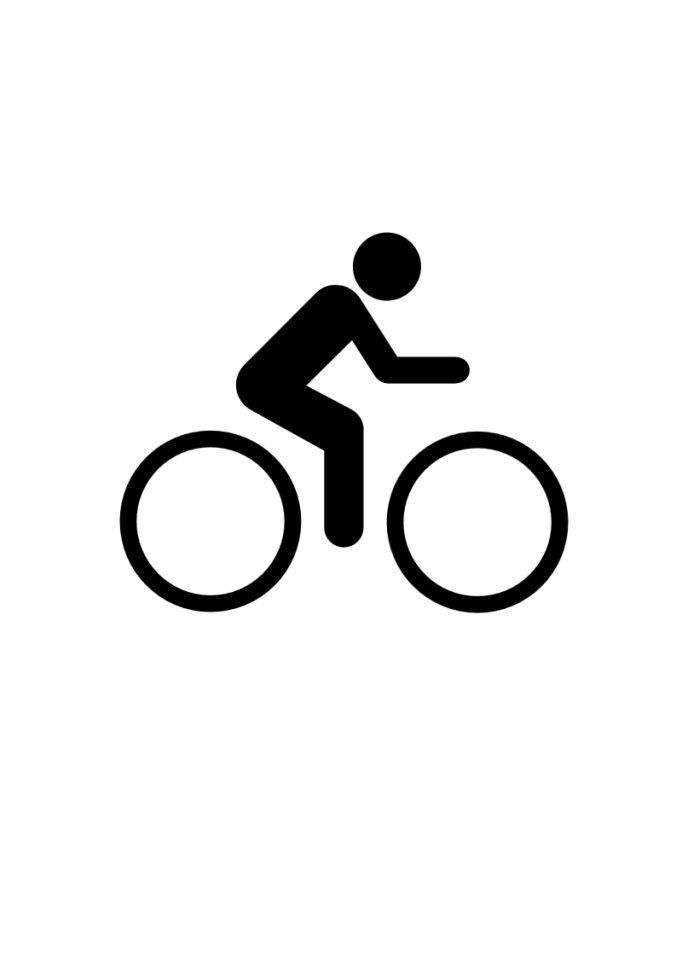 Example:
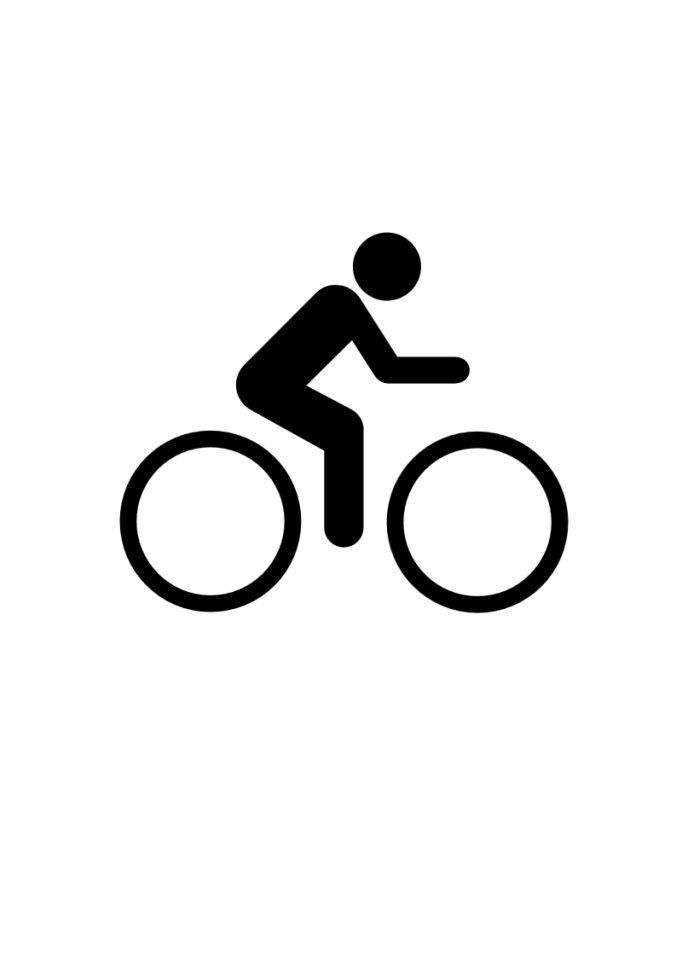 Cyclist		+10m/s to the right
Example:
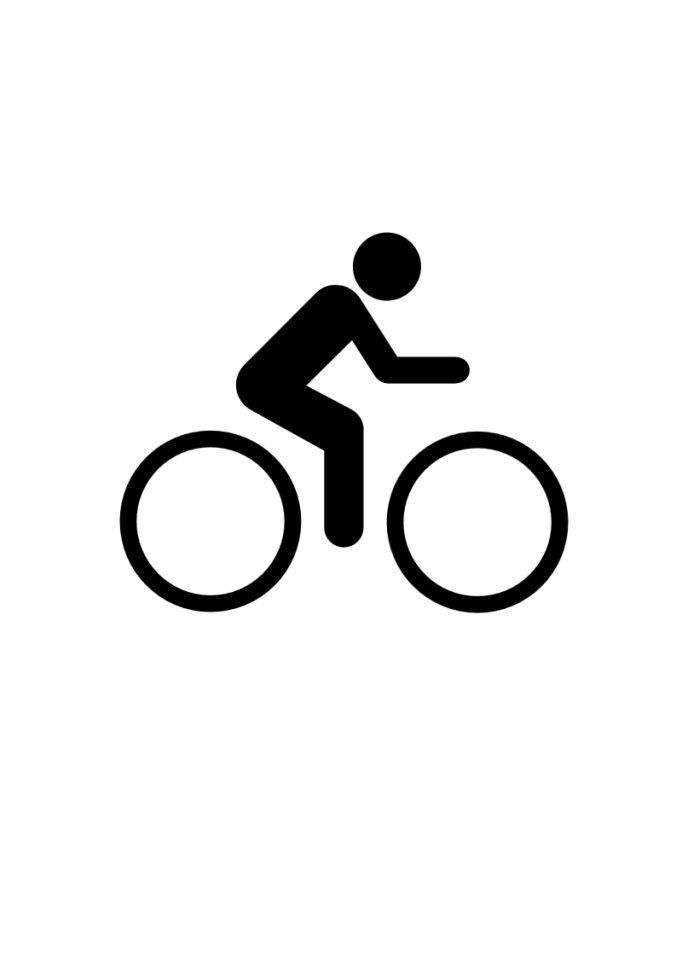 Cyclist		+10m/s to the right
			-10m/s to the left
What’s your vector Victor?
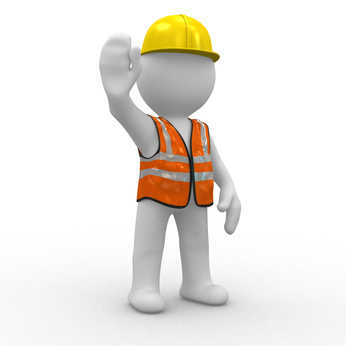 What’s your vector Victor?
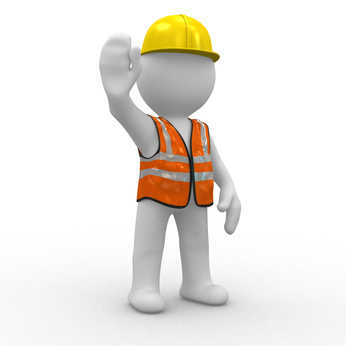 Quantities such as velocity are called vectors because they have size and direction
Acceleration is the rate at which an object increases speed or velocity.
Acceleration is the rate at which an object increases speed or velocity.
Acceleration  =  change in velocity
                              time taken
Acceleration is the rate at which an object increases speed or velocity.
Acceleration  =  change in velocity
                              time taken
Also written as:        a  =  v  -  u
                                            t
Acceleration is the rate at which an object increases speed or velocity.
Acceleration  =  change in velocity
                              time taken
Velocity measured in m/s
Time measured in s
Acceleration measured in m/s/s or m/s2
Example:  a drag car increases its velocity from zero to 60m/s in 3s.
a   =  v  -  u
               t
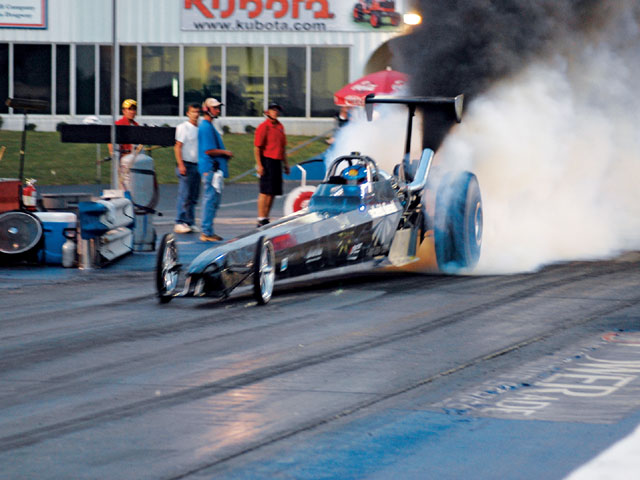 Example:  a drag car increases its velocity from zero to 60m/s in 3s.
a   =  v  -  u
               t

   a   =  60 – 0
               3
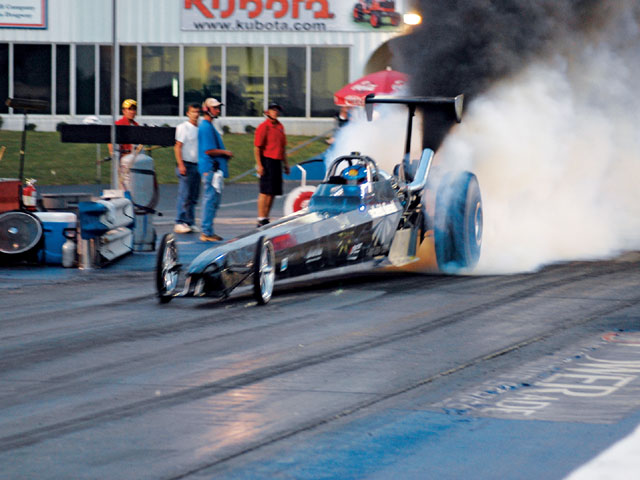 Example:  a drag car increases its velocity from zero to 60m/s in 3s.
a   =  v  -  u
               t

   a   =  60 – 0
               3

   a   = 60  = 20m/s-2 
           3
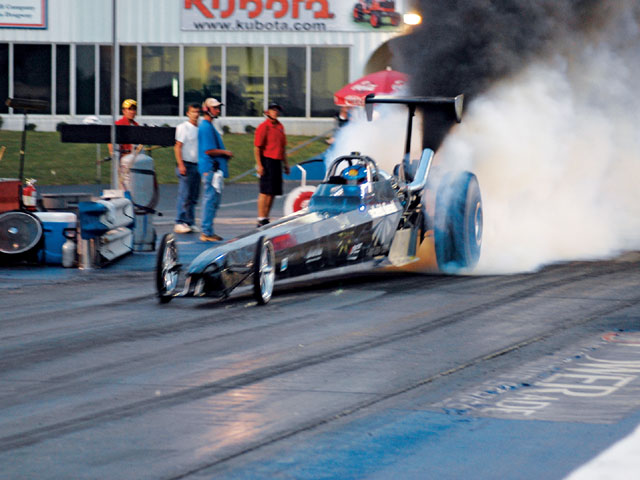 Example:  a drag car increases its velocity from zero to 60m/s in 3s.
a   =  v  -  u
               t

   a   =  60 – 0
               3

   a   = 60  = 20m/s-2 
           3
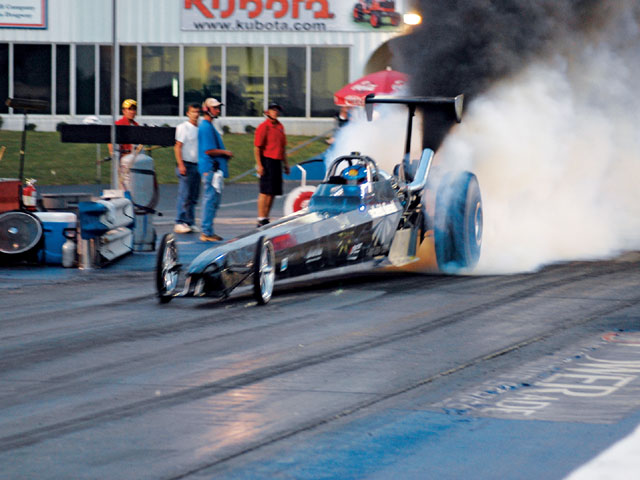 Don’t forget that acceleration is a vector – it has size and direction
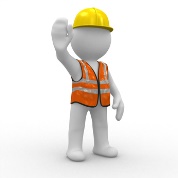 Deceleration (retardation)
Deceleration is negative acceleration – the object is slowing down.
Eg. – 4m/s2
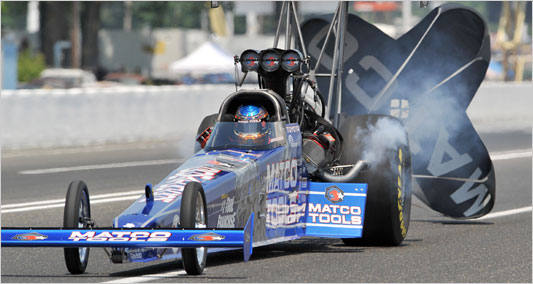 Constant acceleration example
6s
A
B
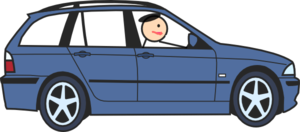 Car passes point A with a velocity of 10m/s.  It has a steady (constant) acceleration of 4m/s2.  What is the velocity when it passes point B?
Constant acceleration example
6s
A
B
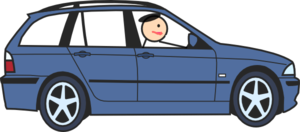 Car passes point A with a velocity of 10m/s.  It has a steady (constant) acceleration of 4m/s2.  What is the velocity when it passes point B?
Solution:    car gains 4m/s of velocity every second.  In 6s it gains an extra 24m/s.
Constant acceleration example
6s
A
B
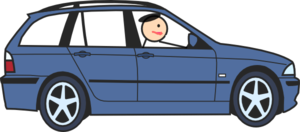 Car passes point A with a velocity of 10m/s.  It has a steady (constant) acceleration of 4m/s2.  What is the velocity when it passes point B?
Solution:    car gains 4m/s of velocity every second.  In 6s it gains an extra 24m/s.

Final velocity = initial velocity + extra velocity
Constant acceleration example
6s
A
B
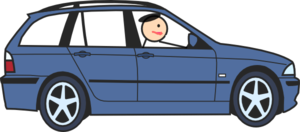 Car passes point A with a velocity of 10m/s.  It has a steady (constant) acceleration of 4m/s2.  What is the velocity when it passes point B?
Solution:    car gains 4m/s of velocity every second.  In 6s it gains an extra 24m/s.

Final velocity = initial velocity + extra velocity

Final velocity = 10  +  24  =  34m/s
Motion graphs
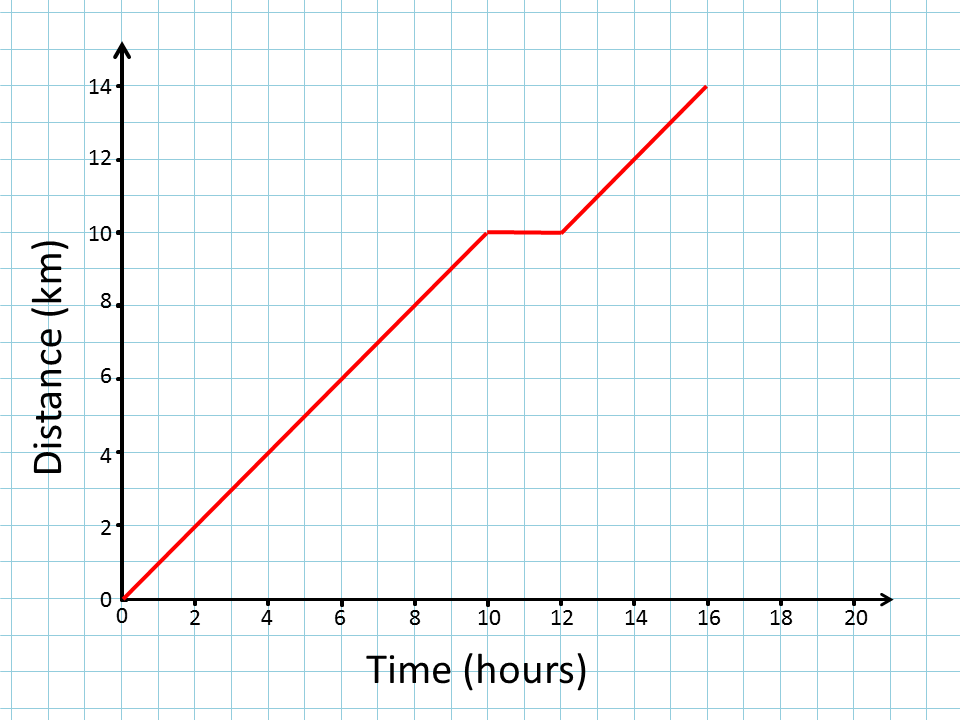 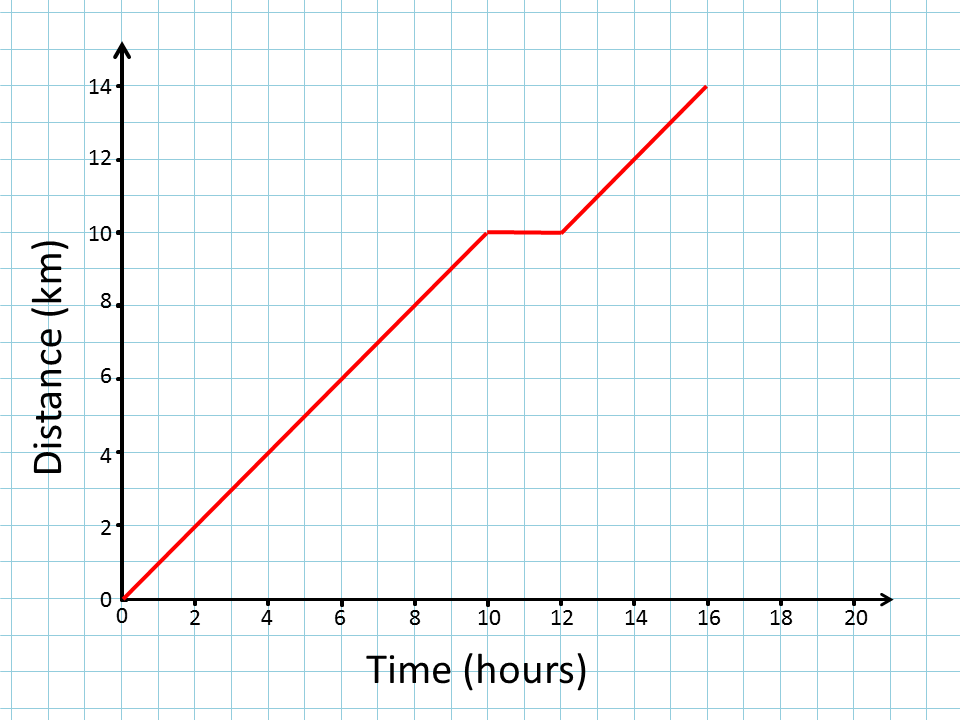 Travelling at constant speed
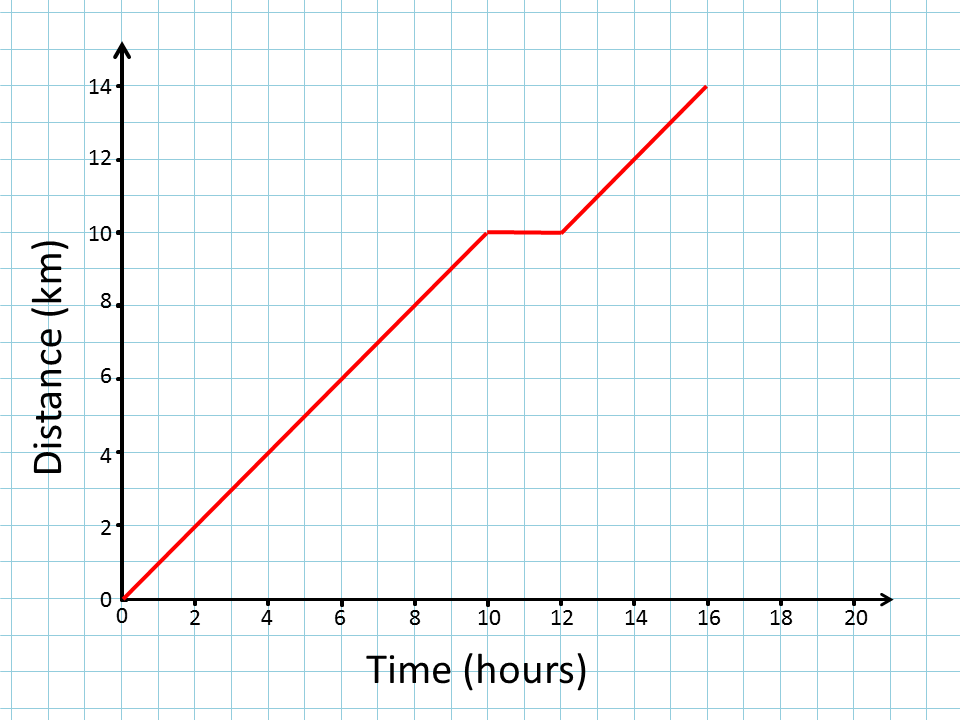 Stationary
Travelling at constant speed
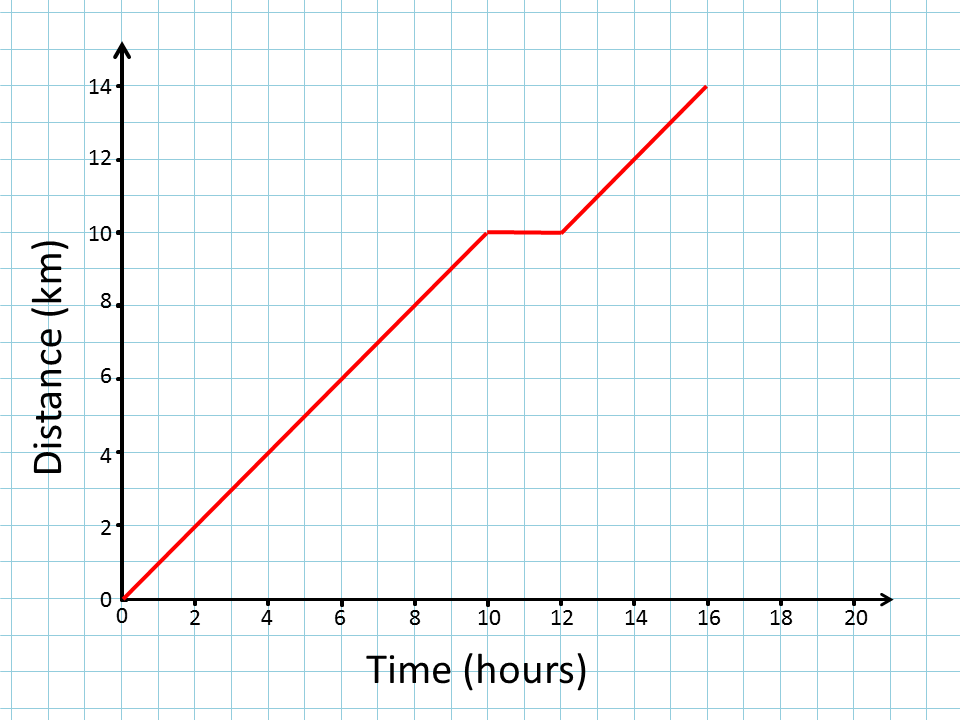 Travelling at constant speed
Stationary
Travelling at constant speed
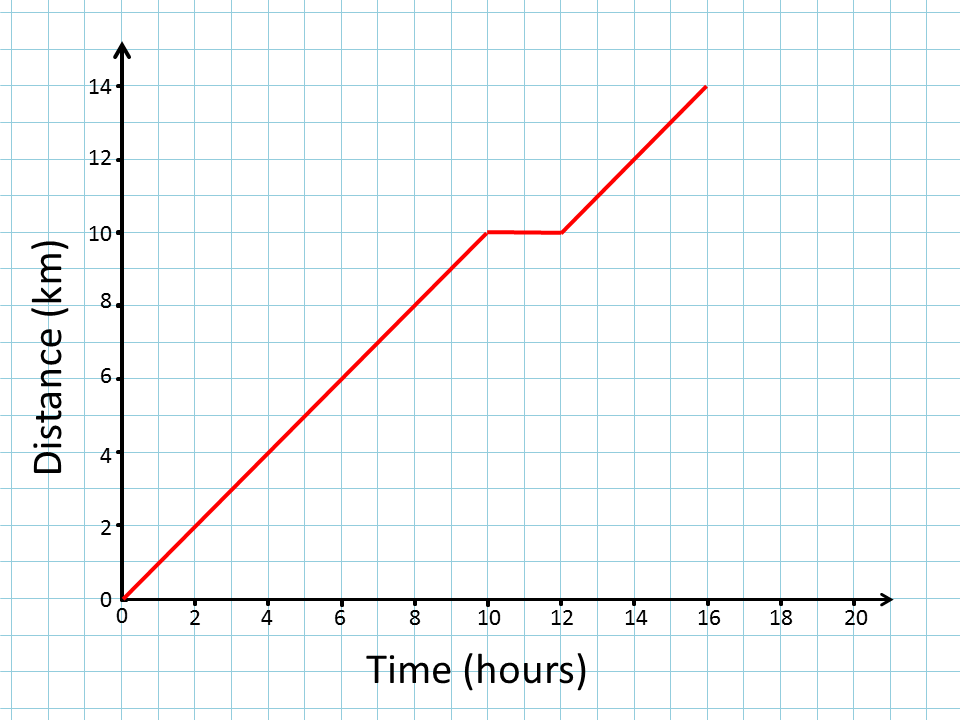 Speed = distance
                time
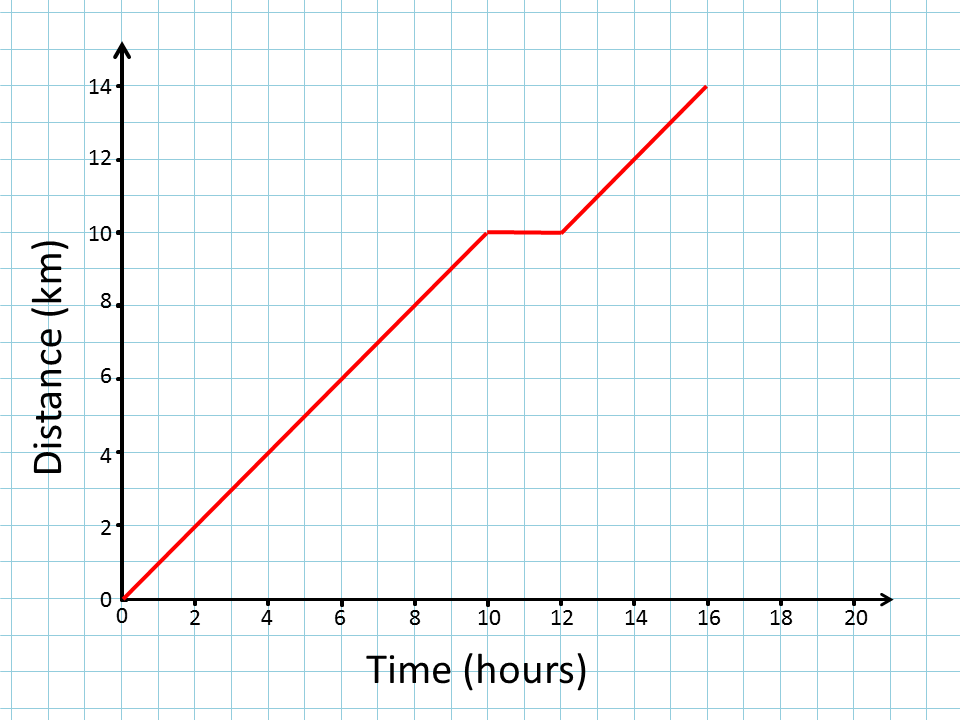 Speed = distance
                time
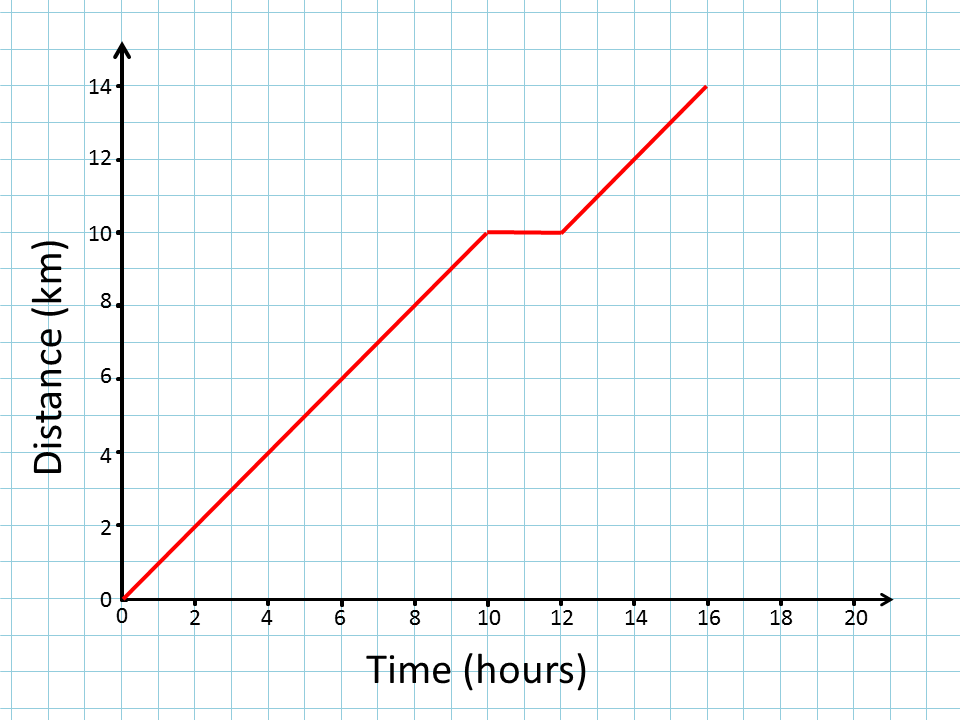 Speed = distance
                time
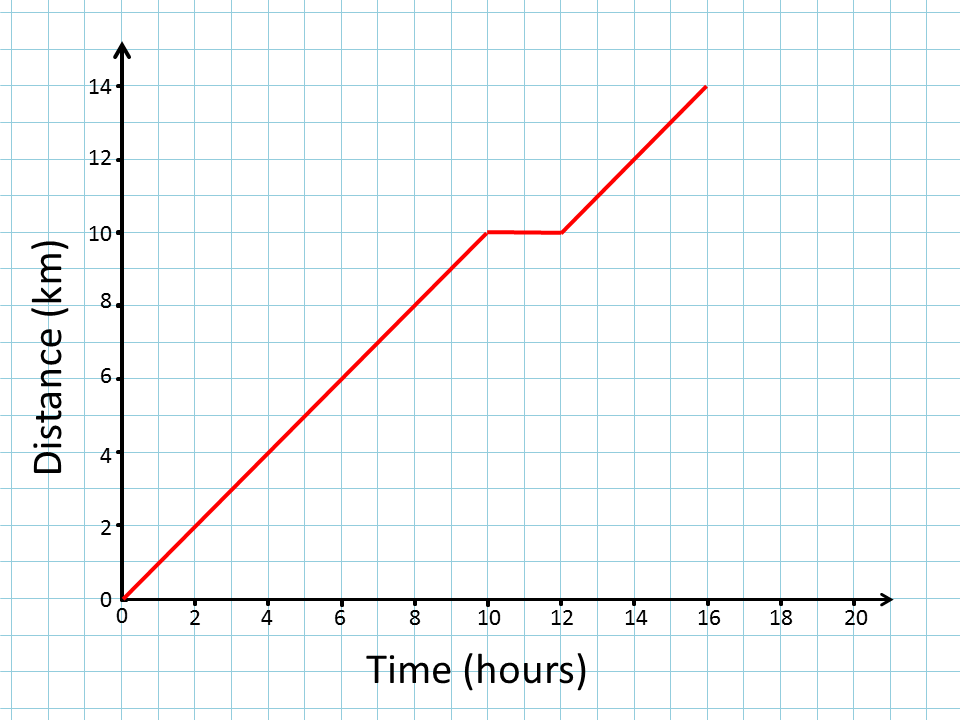 Speed = distance
                time

Speed =  8     =  1 km/h
                8
Acceleration from velocity : time graph
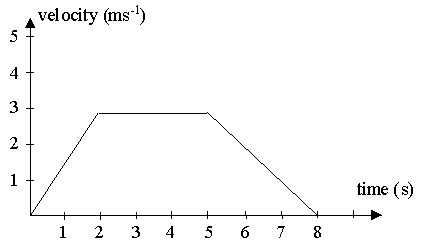 Acceleration from velocity : time graph
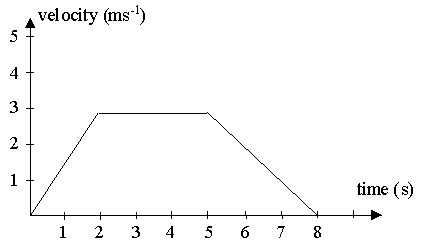 Steady acceleration
Acceleration from velocity : time graph
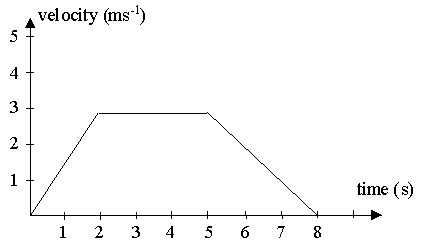 Steady velocity
Steady acceleration
Acceleration from velocity : time graph
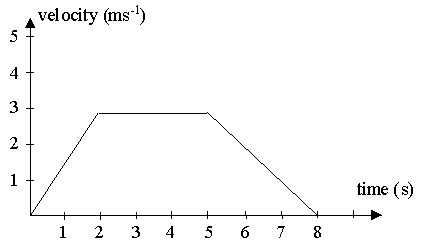 Steady velocity
Steady deceleration
Steady acceleration
Acceleration from velocity : time graph
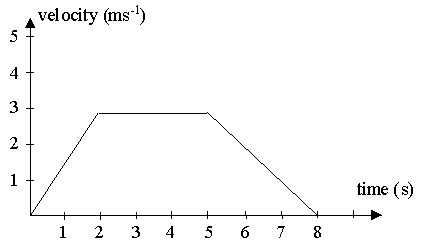 Acceleration =  V   -   U
                                t
Acceleration from velocity : time graph
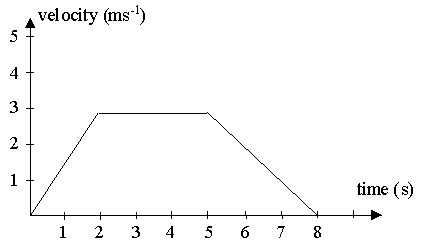 Acceleration =  V   -   U
                                t
Acceleration from velocity : time graph
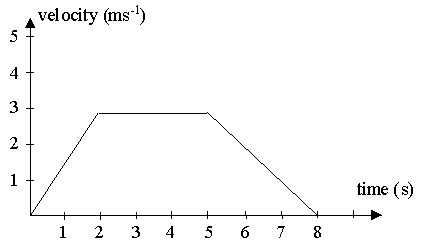 Acceleration =  3 – 0 / 2 
                     =  1.5 m/s/s (m.s-2)
Velocity-time graphs
Acceleration can be calculated by the gradient of a velocity:time graph. (Remember gradient is the difference up divided by the difference across)
80
60
40
20
0
Calculate the acceleration for each of the 4 sections of the graph.
Velocity
m/s
Time/s
10	   20	     30	        40	50
Velocity-time graphs
Acceleration can be calculated by the gradient of a velocity:time graph. (Remember gradient is the difference up divided by the difference across)
80
60
40
20
0
Calculate the acceleration for each of the 4 sections of the graph.
Acceleration =  V   -   U
                                t
Velocity
m/s
Time/s
10	   20	     30	        40	50
Velocity-time graphs
Acceleration can be calculated by the gradient of a velocity:time graph. (Remember gradient is the difference up divided by the difference across)
80
60
40
20
0
Calculate the acceleration for each of the 4 sections of the graph.
Velocity
m/s
Acceleration =  40   -   0   =  4m/s2
                                  10
Time/s
10	   20	     30	        40	50
Velocity-time graphs
Acceleration can be calculated by the gradient of a velocity:time graph. (Remember gradient is the difference up divided by the difference across)
80
60
40
20
0
Calculate the acceleration for each of the 4 sections of the graph.
Velocity
m/s
Acceleration =  0  (no change in velocity)
Time/s
10	   20	     30	        40	50
Velocity-time graphs
Acceleration can be calculated by the gradient of a velocity:time graph. (Remember gradient is the difference up divided by the difference across)
80
60
40
20
0
Calculate the acceleration for each of the 4 sections of the graph.
Velocity
m/s
Acceleration =  20   -   0   =  2m/s2
                                  10
Time/s
10	   20	     30	        40	50
Velocity-time graphs
Acceleration can be calculated by the gradient of a velocity:time graph. (Remember gradient is the difference up divided by the difference across)
80
60
40
20
0
Calculate the acceleration for each of the 4 sections of the graph.
Velocity
m/s
Acceleration =  0   -   60   =  -3m/s2
                                 20
Time/s
10	   20	     30	        40	50
Velocity-time graphs
On a velocity – time (or speed – time) graph, the area under the line is numerically equal to the distance travelled.
80
60
40
20
0
Velocity
m/s
Time/s
10	   20	     30	        40	50
Velocity-time graphs
On a velocity – time (or speed – time) graph, the area under the line is numerically equal to the distance travelled.
80
60
40
20
0
Remember that the area of a 
triangle is ½ x base x height.
Velocity
m/s
Time/s
10	   20	     30	        40	50
Velocity-time graphs
On a velocity – time (or speed – time) graph, the area under the line is numerically equal to the distance travelled.
80
60
40
20
0
Remember that the area of a 
triangle is ½ x base x height.
Area = 200m2
Velocity
m/s
Time/s
10	   20	     30	        40	50
Velocity-time graphs
On a velocity – time (or speed – time) graph, the area under the line is numerically equal to the distance travelled.
80
60
40
20
0
Remember that the area of a 
triangle is ½ x base x height.
Area = 400m2
Area = 200m2
Velocity
m/s
Time/s
10	   20	     30	        40	50
Velocity-time graphs
On a velocity – time (or speed – time) graph, the area under the line is numerically equal to the distance travelled.
80
60
40
20
0
Remember that the area of a 
triangle is ½ x base x height.
Area = 400m2
Area = 200m2
Velocity
m/s
Area = 400m2
Time/s
10	   20	     30	        40	50
Velocity-time graphs
On a velocity – time (or speed – time) graph, the area under the line is numerically equal to the distance travelled.
80
60
40
20
0
Remember that the area of a 
triangle is ½ x base x height.
Area = 100m2
Area = 400m2
Area = 200m2
Velocity
m/s
Area = 400m2
Time/s
10	   20	     30	        40	50
Velocity-time graphs
On a velocity – time (or speed – time) graph, the area under the line is numerically equal to the distance travelled.
80
60
40
20
0
Remember that the area of a 
triangle is ½ x base x height.
Area = 100m2
Area = 400m2
Area = 200m2
Velocity
m/s
Area = 600m2
Area = 400m2
Time/s
10	   20	     30	        40	50
Velocity-time graphs
On a velocity – time (or speed – time) graph, the area under the line is numerically equal to the distance travelled.
80
60
40
20
0
Remember that the area of a 
triangle is ½ x base x height.
Area = 100m2
Area = 400m2
Area = 200m2
Velocity
m/s
Area = 600m2
Area = 400m2
Time/s
10	   20	     30	        40	50
The total distance travelled = 200 + 400 + 400 + 100 + 600 = 1700m
Free fall
Acceleration of free fall (g)
Which object will hit the ground first?
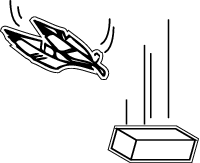 Acceleration of free fall (g)
Which object will hit the ground first?
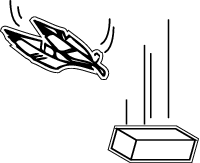 Obviously the brick (because the feather is slowed much more by the air)
Acceleration of free fall (g)
No air resistance, objects both fall with the same downward acceleration.
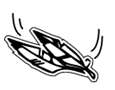 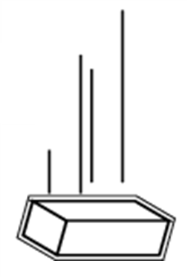 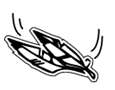 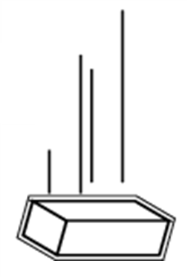 In a vacuum
In air
Acceleration of free fall (g)
No air resistance, objects both fall with the same downward acceleration.
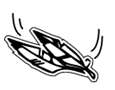 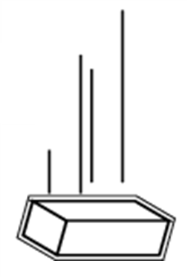 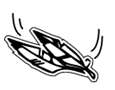 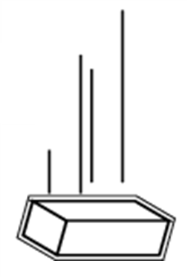 Acceleration of free fall = 9.8m/s2

Given the symbol ‘g’
In a vacuum
In air
Acceleration of free fall (g)
No air resistance, objects both fall with the same downward acceleration.
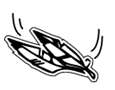 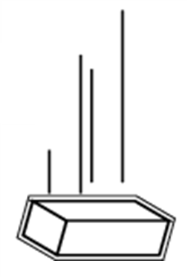 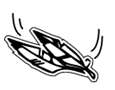 Often rounded to 10m/s2
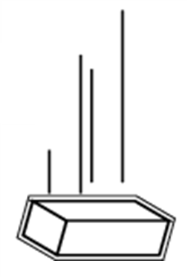 Acceleration of free fall = 9.8m/s2

Given the symbol ‘g’
In a vacuum
In air
Acceleration and gravity
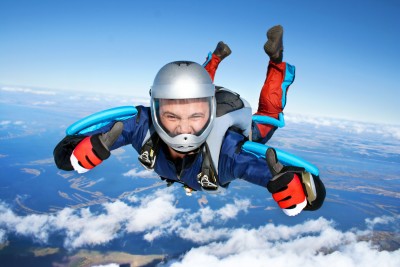 Acceleration and gravity
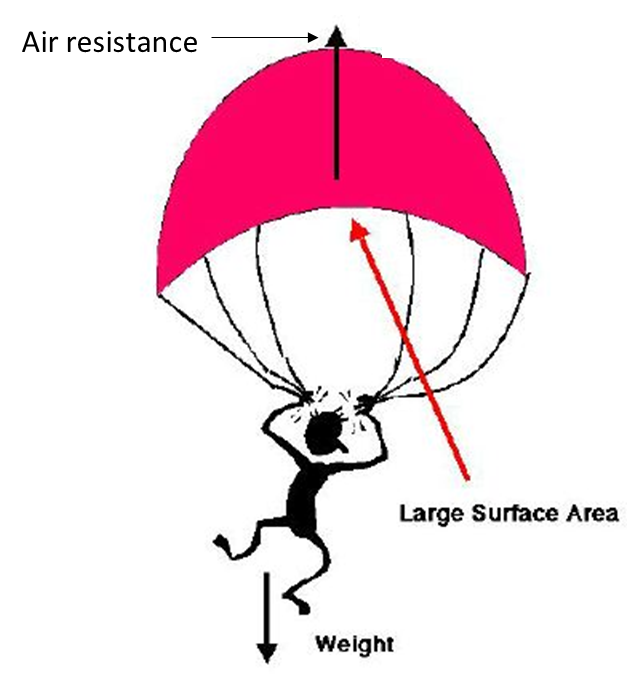 Falling objects accelerate towards the ground at 10m/s2 due to gravity.  The force of gravity always acts towards the centre of the Earth.
The atmosphere creates an upward force that slows down falling objects. This is known as air resistance or drag.
Acceleration and gravity
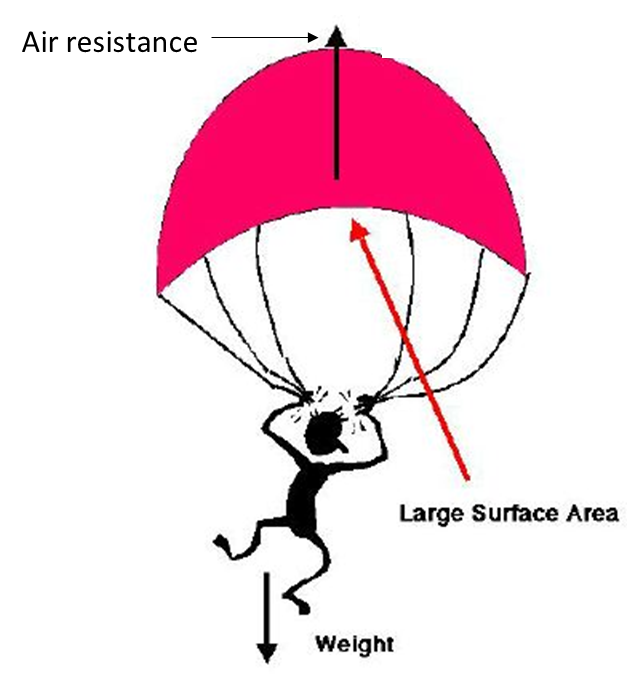 Falling objects accelerate towards the ground at 10m/s2 due to gravity.  The force of gravity always acts towards the centre of the Earth.
The atmosphere creates an upward force that slows down falling objects. This is known as air resistance or drag.
Acceleration and gravity
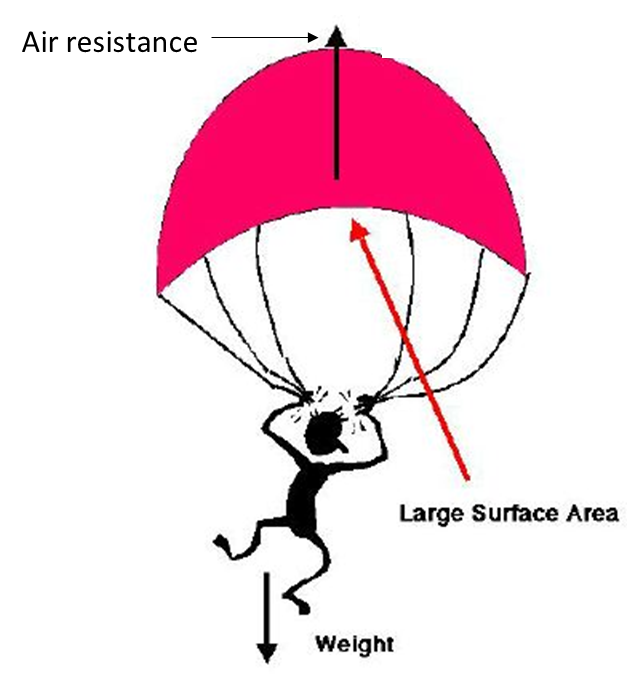 Falling objects accelerate towards the ground at 10m/s2 due to gravity.  The force of gravity always acts towards the centre of the Earth.
The atmosphere creates an upward force that slows down falling objects. This is known as air resistance or drag.
The larger the surface area of the object, the larger the drag force
Acceleration and gravity
Speed (m/s)
Drag
At first the force of gravity is larger than the drag force, so the object accelerates.
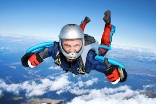 A
Weight
Time (s)
Acceleration and gravity
Drag
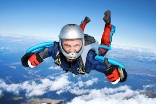 As speed increases, so does drag; the acceleration decreases
B
Speed (m/s)
Weight
Time (s)
Acceleration and gravity
Drag
Terminal velocity
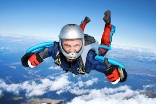 C
Speed (m/s)
Weight
When drag equals the force due to gravity there is no resultant force and the acceleration is zero. The object continues at terminal velocity.
Time (s)
LEARNING OBJECTIVES
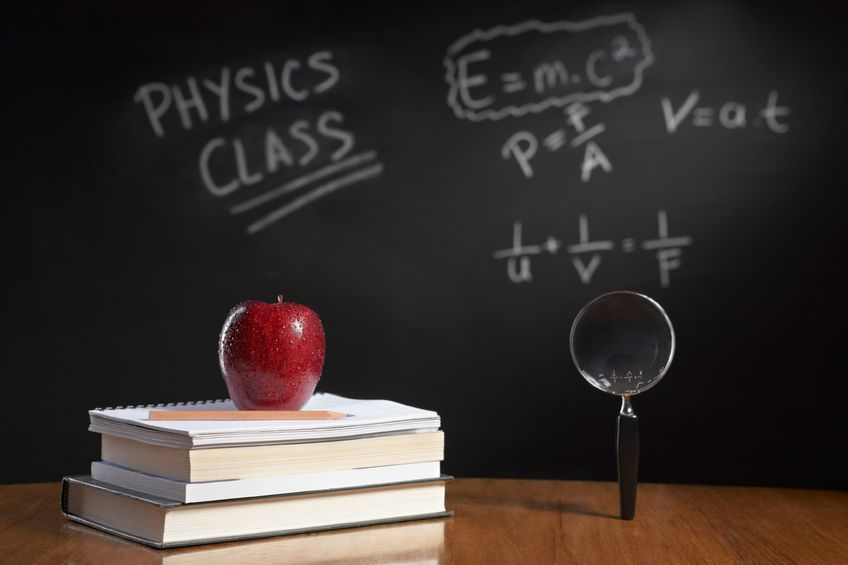 PHYSICS – Speed, velocity and acceleration